Бюджет для граждан
Бюджет муниципального образования 
Серебрянское сельское поселение 
Раздольненского района Республики Крым
 на 2023 год и на плановый период 2024 и 2025 годов
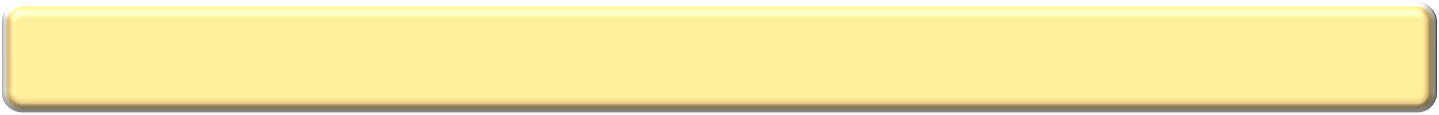 Уважаемые  жители Серебрянского сельского поселения
"Бюджет для граждан" - информационный сборник, который познакомит население Серебрянского сельского поселения с основными положениями главного финансового документа муниципального образования Серебрянское сельское поселение Раздольненского района Республики Крым – бюджета поселения, а именно проекта бюджета поселения на 2023 год и на плановый период 2024 и 2025 годов. 
         В сборнике представлено описание доходов, расходов бюджета и их структуры, приоритетные направления расходования бюджетных средств, объемы бюджетных ассигнований, направляемых на финансирование социально-значимых мероприятий в сфере общегосударственных вопросов, жилищно-коммунального хозяйства, благоустройства, культуры и социальной политики поселения.
      «Бюджет для граждан» нацелен на получение обратной связи от граждан, которым интересны современные проблемы муниципальных финансов. Каждый житель является участником формирования бюджета с одной стороны как налогоплательщик, наполняя доходы бюджета, с другой – он получает часть расходов как потребитель государственных и муниципальных услуг. 
         Надеемся, что представление бюджета Серебрянского сельского поселения в понятной для жителей форме позволит нам сообща принимать взвешенные решения по важнейшим вопросам жизни нашего муниципального образования. Совместная работа будет способствовать развитию прозрачности и открытости бюджета и бюджетного процесса для граждан, послужит укреплению доверия и взаимопонимания между нами.
Структура бюджета поселения
Сбережения 
(если положительное
сальдо)
Бюджет поселения
Доходная часть 
(откуда деньги)
Расходная часть
(на какие цели будут расходоваться)
Статьи расхода 
(на что средства тратятся)
Статьи дохода 
(источники поступления средств)
Общегосударствен- ные вопросы
Налоговые доходы
Неналоговые доходы
Жилищно-коммунальное хозяйство
Национальная экономика
Безвозмездные поступления
Национальная оборона
Основа формирования  бюджета муниципального образования Серебрянское сельское поселение Раздольненского района Республики Крым:
1
3
2
Бюджетном послании президента Российской федерации
Основные
направления
бюджетной и
налоговой
политики администрации Серебрянского сельского поселения
Муниципальные программы Серебрянского сельского поселения
Прогноз социально-экономического развития муниципального образования Серебрянское сельское поселение
Раздольненского района Республики Крым
Сбалансированность бюджета по доходам и расходам - основополагающее требование, предъявляемое к органам исполнительной власти
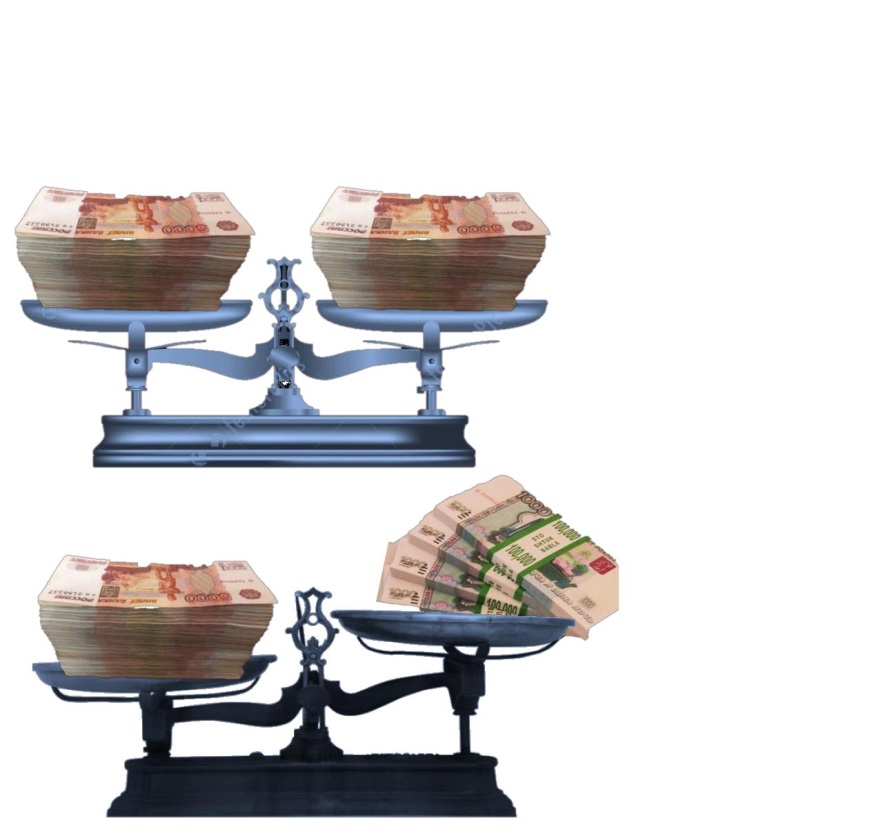 Бездефицитный бюджет
РАСХОДЫ=ДОХОДЫ
Расходы
Доходы
Профицит
ДОХОДЫ >РАСХОДЫ
(можно накапливать резервы, погашать имеющиеся долги)
Доходы
Расходы
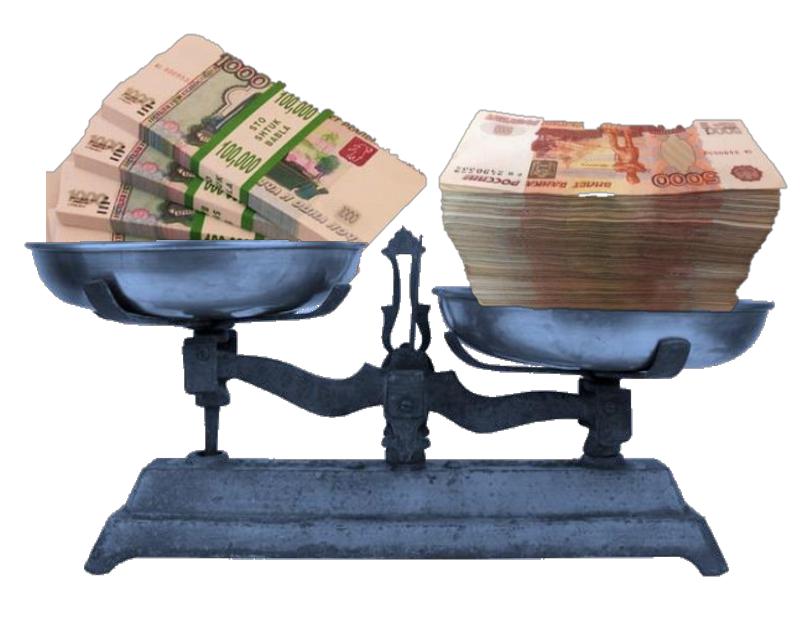 Дефицит 
РАСХОДЫ> ДОХОДЫ
(необходимы источники покрытия дефицита, можно, например, использовать остатки средств или привлечь средства в долг)
Доходы
Расходы
Из чего складываются доходы бюджета
НАЛОГОВЫЕ 
ДОХОДЫ
БЕЗВОЗМЕЗДНЫЕ ПОСТУПЛЕНИЯ
НЕНАЛОГОВЫЕ ДОХОДЫ
Поступления от уплаты налогов, установленных Налоговым кодексом РФ (налог на прибыль организаций, налог на доходы физических лиц, налог на имущество организаций и др.)
Поступления от уплаты пошлин и сборов, установленных  законодательством РФ (доходы от использования государственного имущества, штрафы за нарушение законодательства 
и др.)
Поступления от других бюджетов бюджетной системы, граждан и организаций (межбюджетные трансферты в виде дотаций, субвенций, субсидий, поступления от юридических и физических лиц, кроме налоговых и неналоговых доходов)
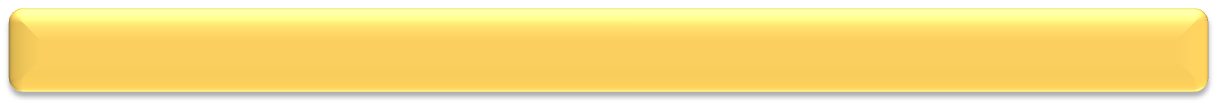 ОСНОВНЫЕ УСЛОВИЯ ФОРМИРОВАНИЯ БЮДЖЕТА НА 2023-2025 ГОДЫ
В основу формирования проекта решения  
«О  бюджете муниципального образования Серебрянское сельское поселение Раздольненского района Республики Крым на  2023 год и на плановый период 2024 и 2025 годов»  положены:
Послание Президента РФ Федеральному Собранию РФ
Основные направления бюджетной политики  на 2023 год и на плановый период 
2024 и 2025 годов
Прогноз социально-экономического развития муниципального образования Серебрянское сельское поселение Раздольненского района 
на 2023 – 2025 годы
Основные направления налоговой политики на 2023 год и на плановый период 2024 и 2025 годов
Муниципальные программы Серебрянского сельского поселения до 2025 года
Приоритетными направлениями бюджета на 2023-2025 годы остаются  проведение бюджетной политики, на увеличение доходной части бюджета, сбалансированности бюджета, мероприятий направленных на решение неотложных задач экономического и социального развития Серебрянского сельского поселения.
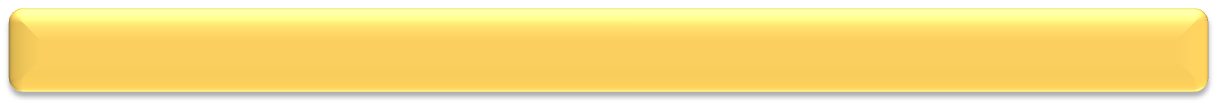 Бюджетный процесс
Представляет собой деятельность по составлению проекта бюджета, его рассмотрению, утверждению, исполнению, составлению отчета об исполнении и его утверждению.
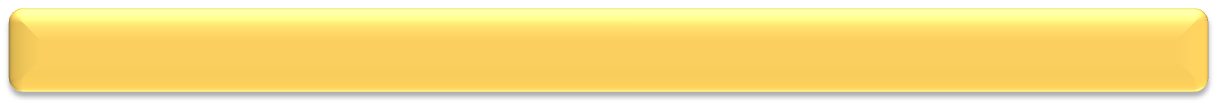 Основные этапы бюджетного процесса
1. Составление проекта бюджета
2. Рассмотрение и утверждение бюджета
3. Исполнение бюджета
4. Составление, внешняя проверка, рассмотрение и утверждение бюджетной отчетности
5. Осуществление муниципального финансового контроля
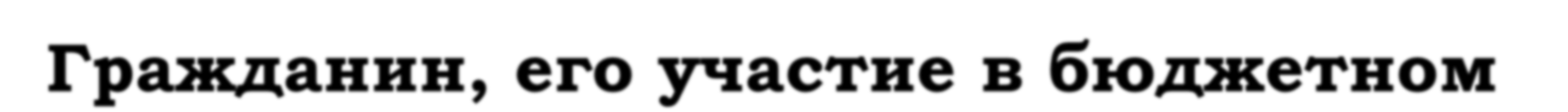 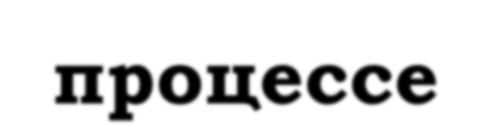 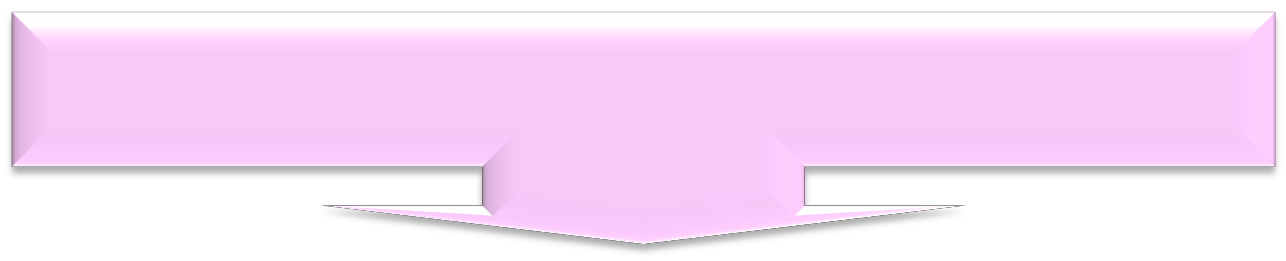 ГРАЖДАНИН как налогоплательщик
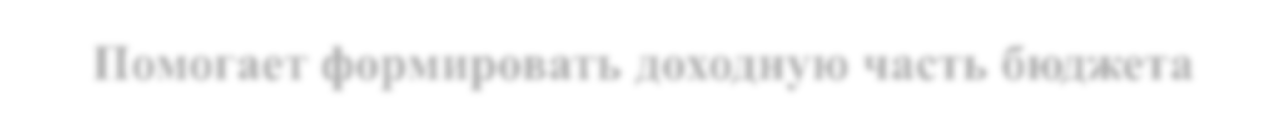 Помогает формировать доходную часть бюджета
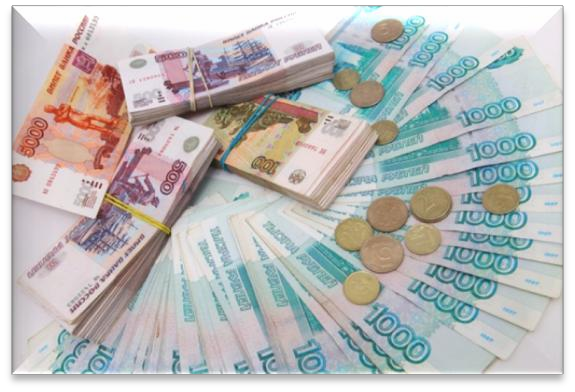 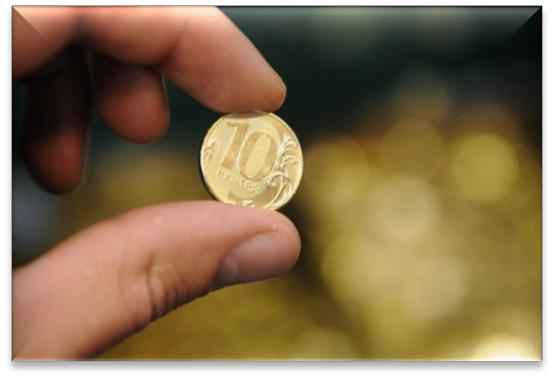 ГРАЖДАНИН
 как получатель социальных гарантий
Получает социальные гарантии – расходная часть бюджета (образование, культура, социальные выплаты и другие направления социальных гарантий населению)
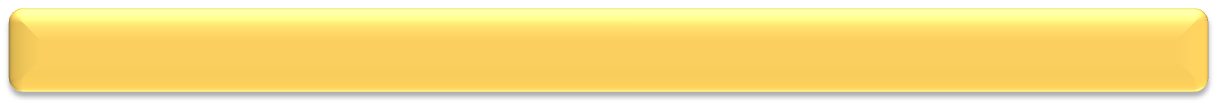 Возможности влияния гражданина на состав бюджета
3
Общественные обсуждения муниципальных программ
Основные характеристики бюджета муниципального образования Серебрянское сельское поселение Раздольненского района Республики Крым на 2023 год и на плановый период 2024 и 2025 годов
Показатели
2023
2024
2025
Доходы
тыс. рублей.
8 995,96062 тыс. рублей
9 199,53198 тыс. рублей
9 155,44336 тыс. рублей
Расходы
тыс. рублей.
8 995,96062 тыс. рублей
9 155,44336 тыс. рублей
9 199,53198 тыс. рублей
Дефицит(-), Профицит(+),                 тыс. рублей.
0,0
0,0
0,0
Доходы бюджета муниципального образования Серебрянское сельское поселение Раздольненского района Республики Крым на 2023 год и на плановый период 2024 и 2025 годов
2025
2024
2023
9 199,53198 тыс. руб.
9 155,44336
тыс. руб.
8 995,96062
тыс. руб.
Налоговые и неналоговые доходы        
5 146,315 тыс. руб.
Налоговые и неналоговые доходы        
5 573,516 тыс. руб.
Налоговые и неналоговые доходы        
5 361,316 тыс. руб.
Безвозмездные поступления
3 849,64562 тыс. руб.
Безвозмездные поступления
3 794,12736 тыс. руб.
Безвозмездные поступления
3 626,01598 тыс. руб.
Расходы бюджета муниципального образования Серебрянское сельское поселение Раздольненского  района Республики Крым на 2023 год и на плановый период 2024 и 2025 годов
2023
2024
2025
общегосударственные вопросы    4 262,337 тыс. руб.
общегосударственные вопросы 
4563,28195 тыс. руб.
общегосударственные вопросы 4 775,88893 тыс. руб.
Мобилизационная и вневойсковая подготовка 
291 940 тыс. руб.
Мобилизационная и вневойсковая подготовка 
304,887 тыс. руб.
Мобилизационная и вневойсковая подготовка 315,474 тыс. руб.
Условно утвержденные расходы 
0 тыс. руб.
Условно утвержденные расходы
181,47307 тыс. руб.
Условно утвержденные расходы 
363,39605 тыс. руб.
Жилищно – коммунальное хозяйство
2342,20896 тыс. руб.
Жилищно – коммунальное хозяйство
2 899,41624 тыс. руб.
Жилищно – коммунальное хозяйство
2 302,52684 тыс. руб.
Национальная экономика
1615,17102 тыс. руб.
Национальная экономика
1 542,26738тыс. руб.
Национальная экономика
1590,66752 тыс. руб.
Основные задачи по повышению эффективности бюджетных расходов
повышение эффективности и результативности имеющихся инструментов программно-целевого управления и бюджетирования
создание условий для повышения качества предоставления муниципальных услуг
повышение эффективности процедур проведения муниципальных закупок
совершенствование процедур контроля
обеспечение широкого вовлечения граждан в обсуждение и принятие конкретных бюджетных решений, общественного контроля их эффективности и результативности
Прогноз социально-экономического развития муниципального образования Серебрянское сельское поселение Раздольненского района Республики Крым на 2023 – 2025 годы

Основные варианты:
I вариант – базовый (основной)
(взят в основу формирования местного бюджета)
Характеризует основные тенденции и параметры развития экономики муниципального образования Серебрянское сельское поселение   в условиях консервативных траекторий изменения внешних и внутренних факторов при сохранении основных тенденций изменения эффективности использования ресурсов
II вариант – целевой
Основан на достижении целевых показателей социально-экономического  развития Серебрянского сельского поселения, учитывающих в полном объеме достижение целей и задач стратегического планирования
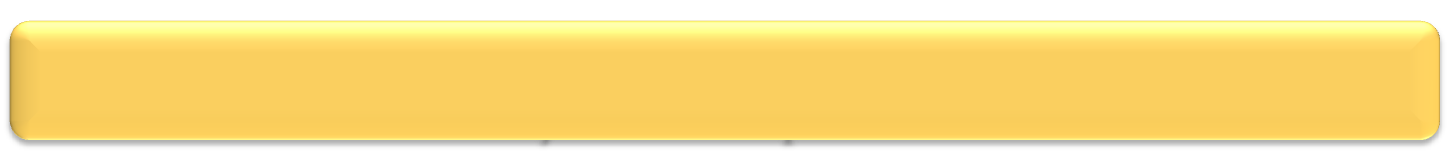 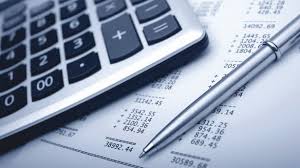 Показатели прогноза социально-экономического развития Серебрянского сельского поселения
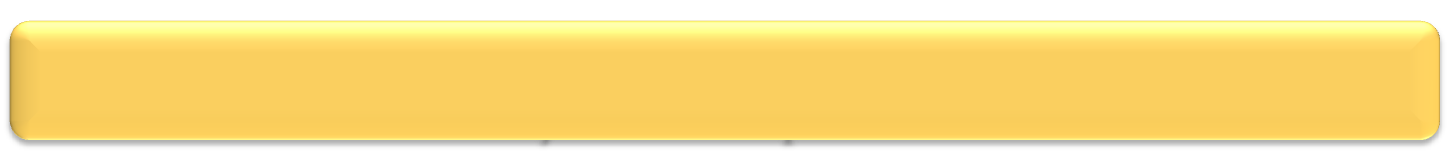 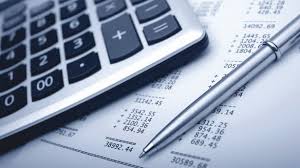 Показатели прогноза социально-экономического Серебрянского сельского поселения
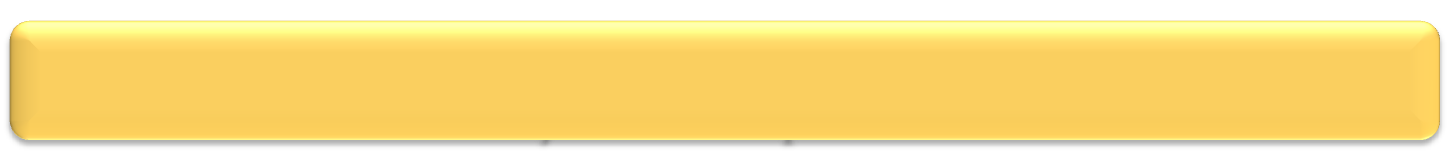 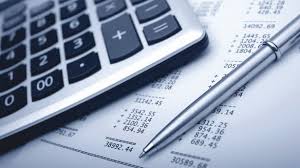 Показатели прогноза социально-экономического развития Серебрянского сельского поселения
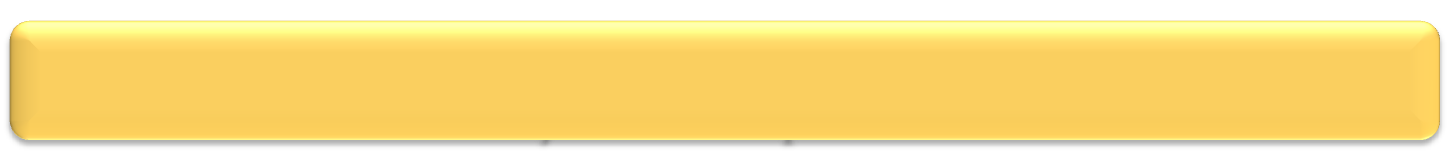 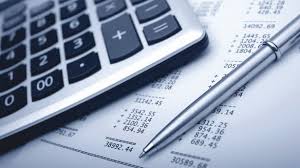 Показатели прогноза социально-экономического развития Серебрянского сельского поселения
Объем средств в бюджет поселения получаемых из федерального бюджета Российской Федерации								тыс.руб.
Объем средств в бюджет поселения получаемых из бюджета Республики Крым								тыс.руб.
Объем средств в бюджет поселения получаемых из бюджета Раздольненского района Республики Крым								тыс.руб.
Расходы бюджета муниципального образования Серебрянское сельское поселение Раздольненского района Республики Крым, формируемые в рамках муниципальных программ муниципального образования Серебрянское сельское поселение  и непрограммных расходов муниципального образования
2023
2024
2025
8 696,86462 тыс. рублей
8 843,14036 тыс. рублей
8 876,36898 тыс. рублей
312,303 тыс. рублей
299,096 тыс. рублей
323,163 тыс. рублей
2023 год и плановый период 2024 и 2025 годов
- расходы бюджета, формируемые в рамках муниципальных программ муниципального образования Серебрянское сельское поселение
- непрограммные расходы
«Бюджет для граждан» 

Подготовлен администрацией Серебрянского сельского поселения Раздольненского района Республики Крым
Информация для контактов

Адрес: с. Серебрянска, ул. Пушкина, 7, Раздольненский район, Республика Крым , 296209
        тел. /факс (36553) 95-542           e-mail: serebryankasovet@mail.ru